Floating Point Arithmetic
Prabhas Chongstitvatana
Faculty of Engineering
Chulalongkorn University
1
Floating point numbers
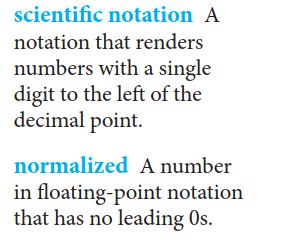 2
32-bit floating point number
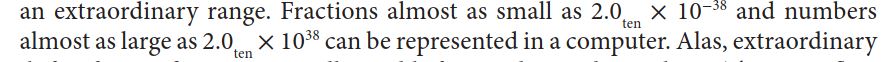 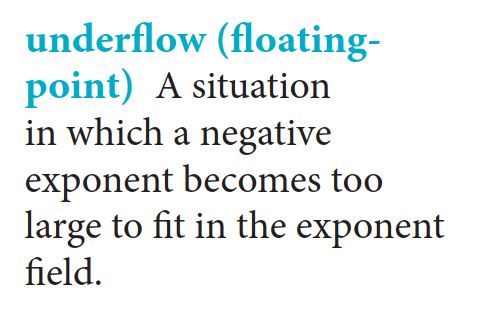 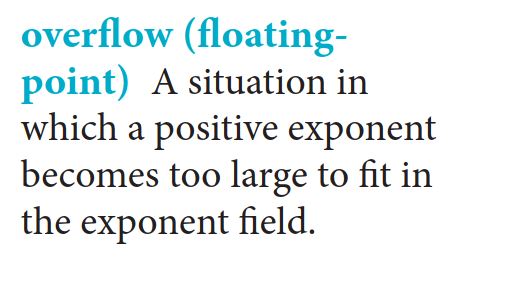 3
Double precision
4
IEEE 754  standard
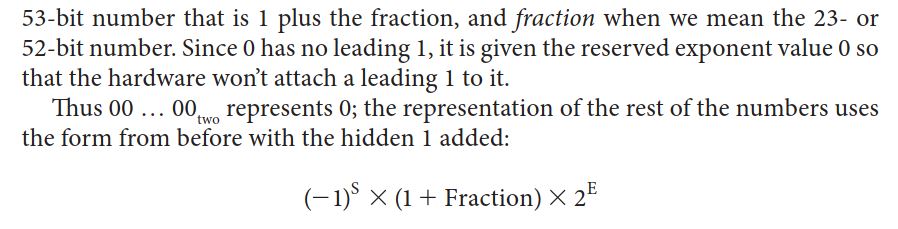 5
6
IEEE 754
7
Convert Decimal to Binary in IEEE 754
8
Convert Binary to Decimal
9
Floating point addition
10
11
12
Floating point hardware for addition
13
Floating-point multiplication
14
15
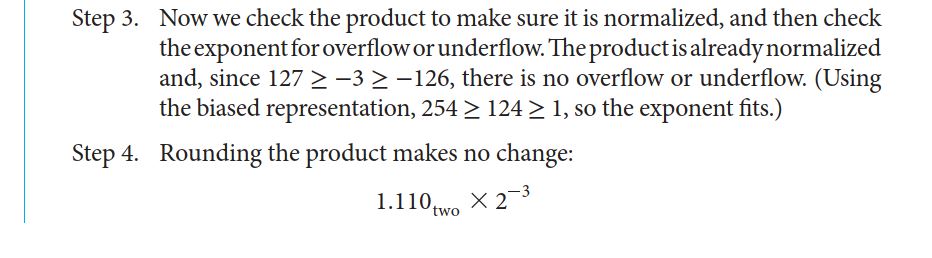 16
17
18
17 most popular instructions
19